POS3-03
The experiences and perceptions of people living with dementia, informal carers and healthcare professionals of integrated care: Findings from a qualitative evidence synthesis
Raymond Smith, Anne Martin, Toni Wright, Sabina Hulbert & Eleni Hatzidimitriadou 
Full-text can be found at: https://bit.ly/3FlwfTm
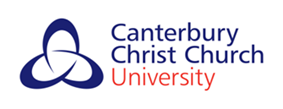 Background
Despite integrated care services being developed in order to improve dementia care provision, little is known about how people living with dementia, their families and healthcare professionals experience integrated care. Therefore, the purpose of this review of the qualitative literature was to explore the experiences and perceptions of integrated dementia care.

Research questions
What are the experiences of integrated dementia care from the perspectives of people living with dementia, informal carers and healthcare professionals?
What do people living with dementia, informal carers and healthcare professionals perceive to be good quality integrated care?
What are the facilitators and barriers to receiving integrated care?

Methods
Searches included: five electronic 
databases (MEDLINE; PsycINFO; Social 
Policy and Practice; Social Sciences Citation
Index; and CINAHL); handsearching the 
International Journal of Integrated Care; 
grey literature was searched for using the
Social Care Online database, and reference
list searching of relevant reviews and the 
final Included studies were conducted.
Findings
Three overarching themes were identified: 
1.  Ways of working which facilitate the delivery of integrated dementia care
Subthemes: The importance of interprofessional communication and collaboration; working together in multidisciplinary teams; case managers: a point of contact and facilitating access to services.

2.  Informal carers as equal partners in care provision and decision making
Subthemes: Involving informal carers in decision making for improved care integration; coordinating care to ensure continuity: reducing stress on informal carers and people living with dementia.

3.  Challenges leading to fragmented and disjointed integrated dementia care
Subthemes: Distrust amongst healthcare professionals; challenges in accessing and sharing information; lack of funding and limited resources.
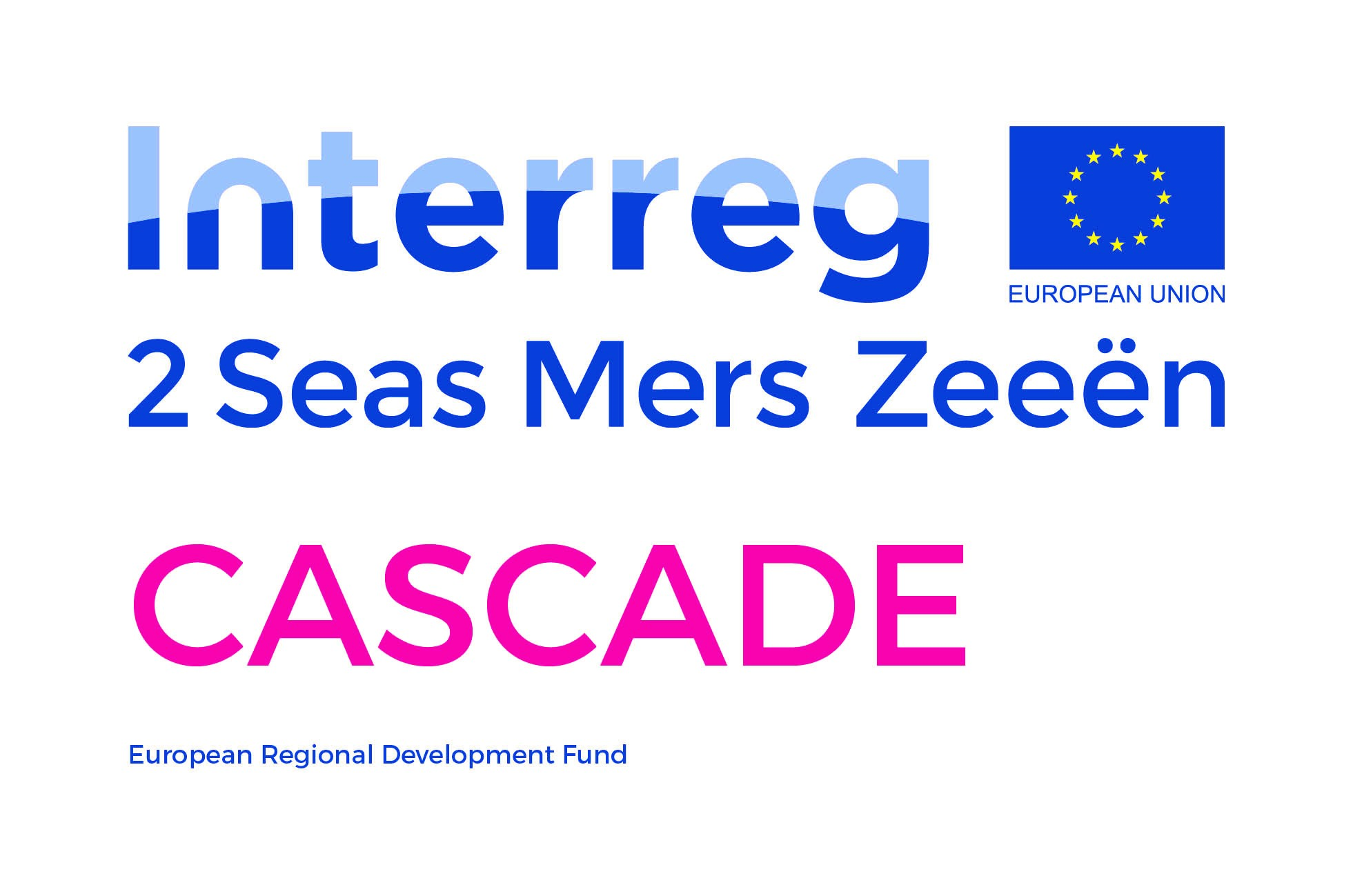 Conclusions
Integrated dementia care can be successful if certain conditions are met. However, due to the worlds ageing population and increasing burden on dementia care services, prompt action is needed to further support the development of integrated care.
This work is part of the Community Areas of Sustainable Care and Dementia Excellence (CASCADE) project from the Interreg 2 Seas Mers Zeeën Programme. The European Territorial Cooperation Programme spanning England, France, the Netherlands and Belgium (Flanders) is funded by the European Regional Development Fund to develop research-based knowledge and innovations for a sustainable and inclusive 2 Seas Area.
For further information contact:
Dr Raymond Smith:
Raymond.Smith@canterbury.ac.uk